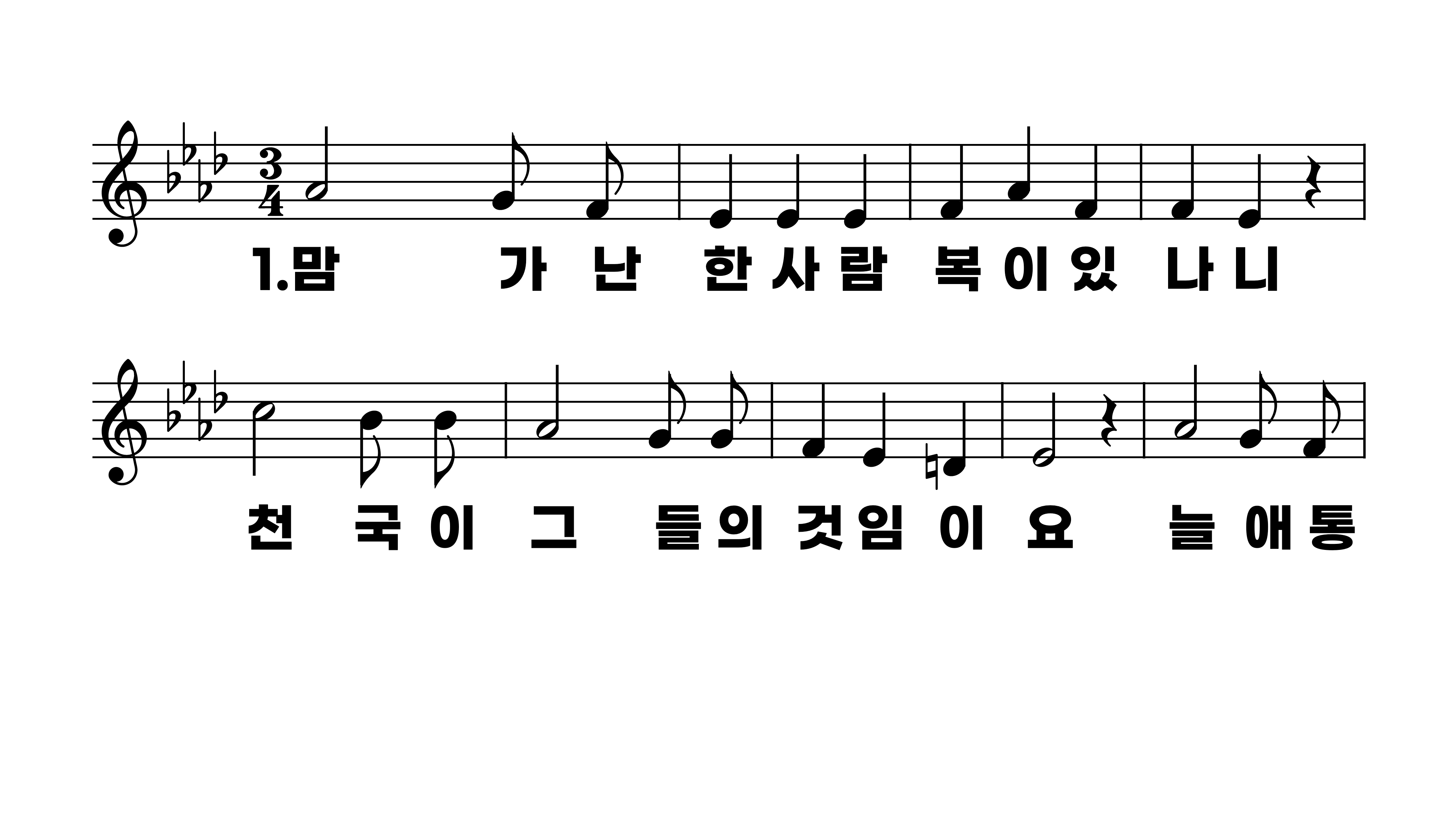 427장 맘 가난한 사람
1.맘가난한사
2.온유한사람
3.긍휼히여기
4.화평케하는
5.주위해욕보
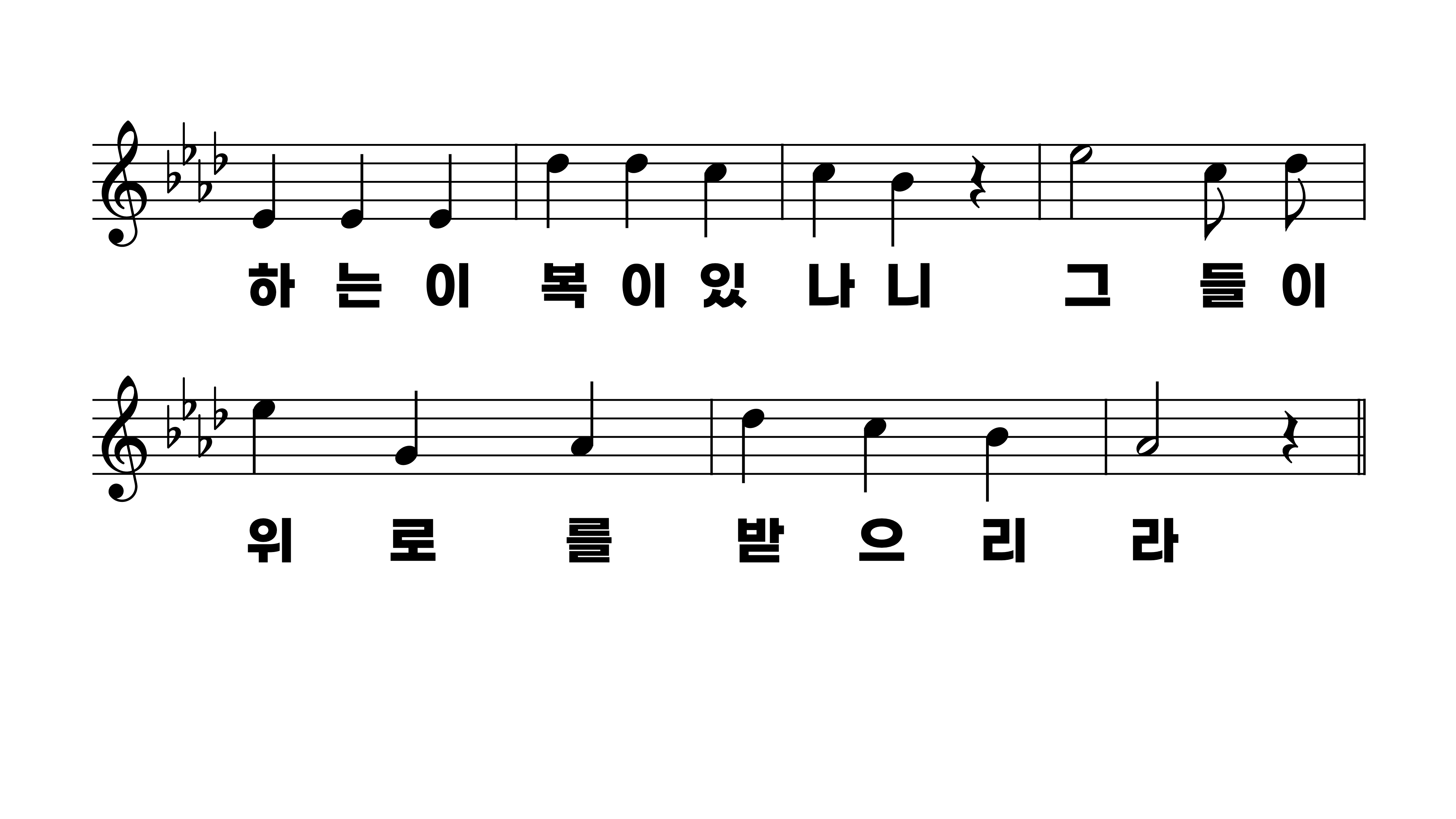 427장 맘 가난한 사람
1.맘가난한사
2.온유한사람
3.긍휼히여기
4.화평케하는
5.주위해욕보
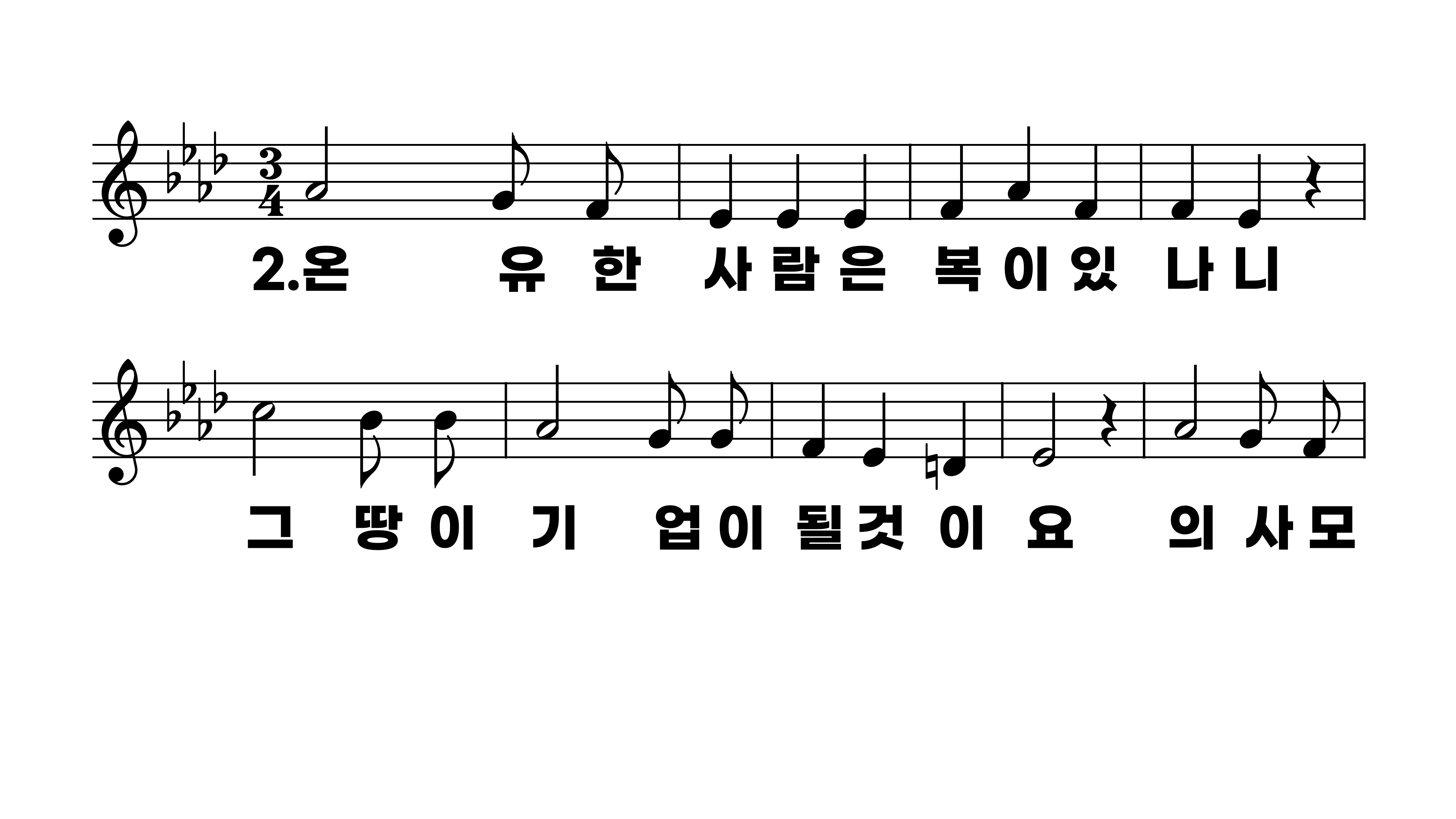 427장 맘 가난한 사람
1.맘가난한사
2.온유한사람
3.긍휼히여기
4.화평케하는
5.주위해욕보
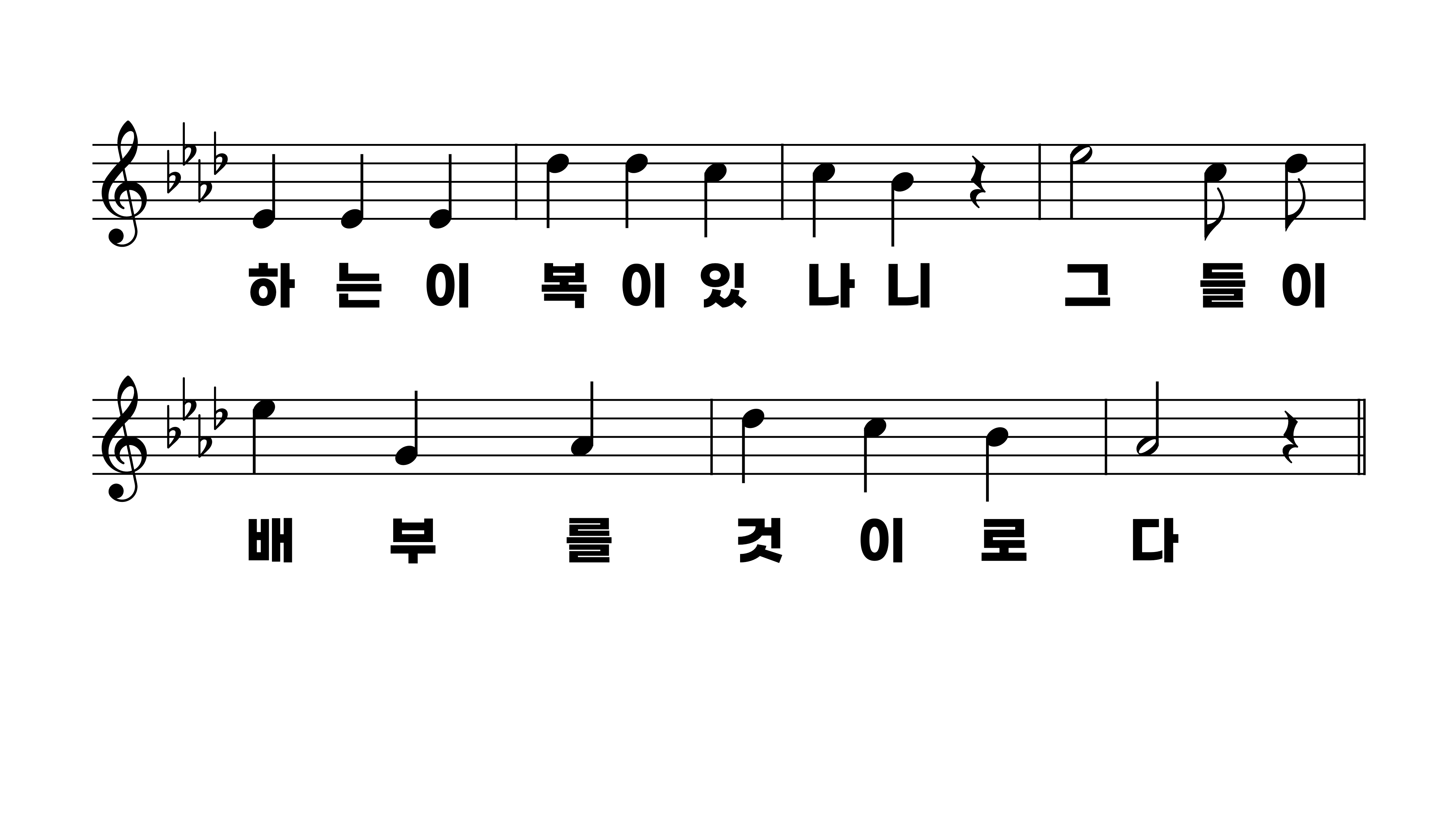 427장 맘 가난한 사람
1.맘가난한사
2.온유한사람
3.긍휼히여기
4.화평케하는
5.주위해욕보
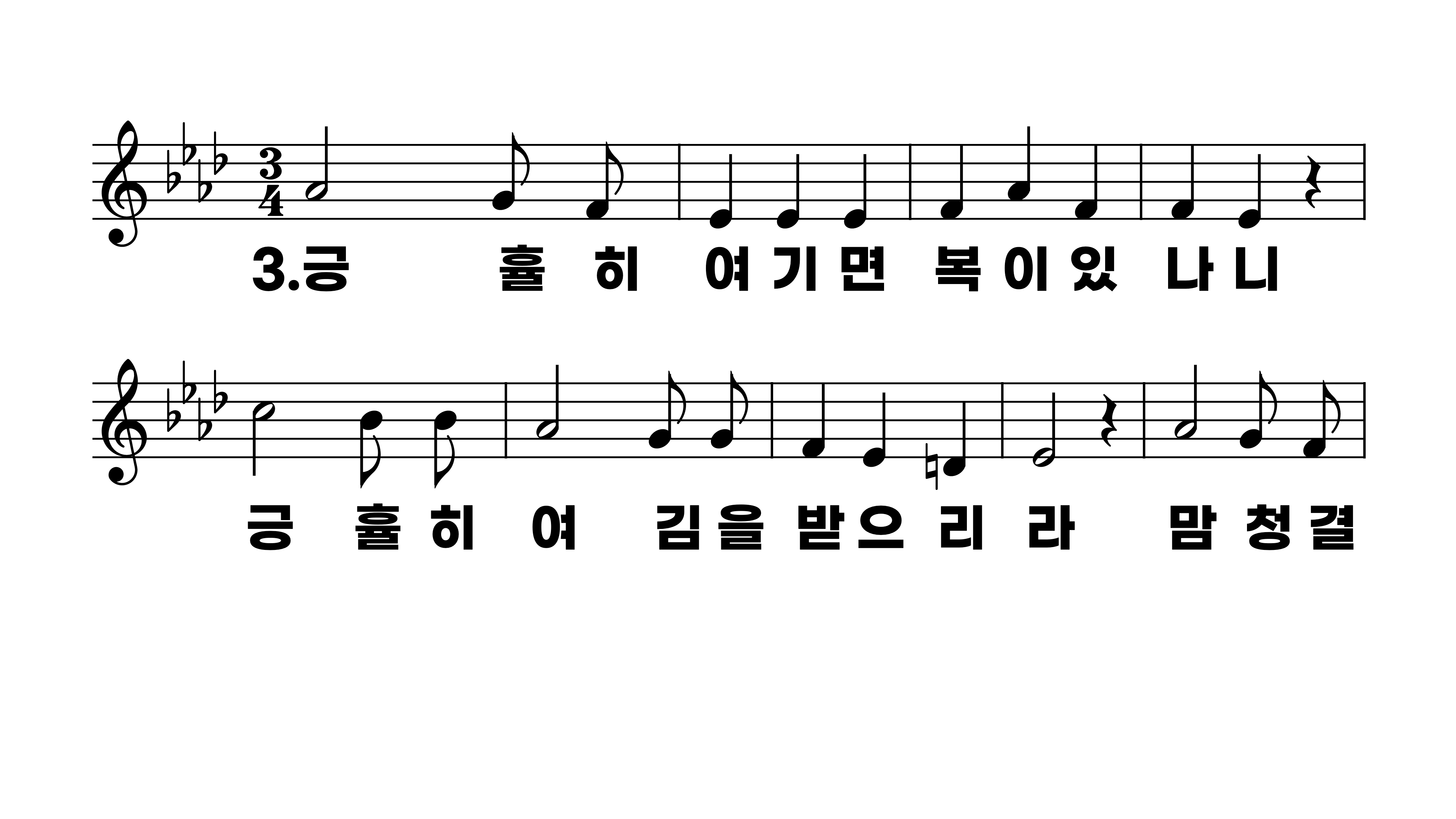 427장 맘 가난한 사람
1.맘가난한사
2.온유한사람
3.긍휼히여기
4.화평케하는
5.주위해욕보
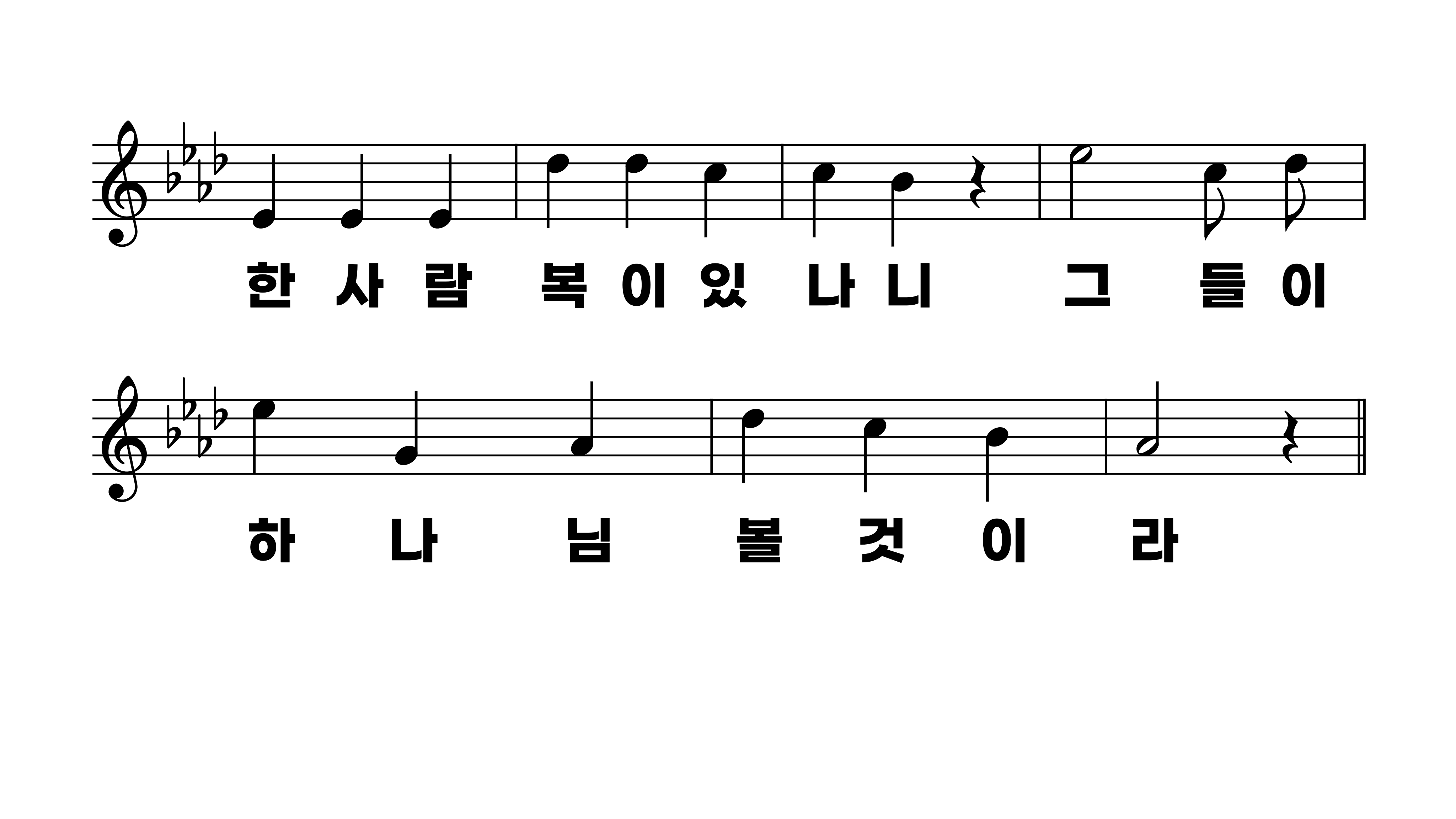 427장 맘 가난한 사람
1.맘가난한사
2.온유한사람
3.긍휼히여기
4.화평케하는
5.주위해욕보
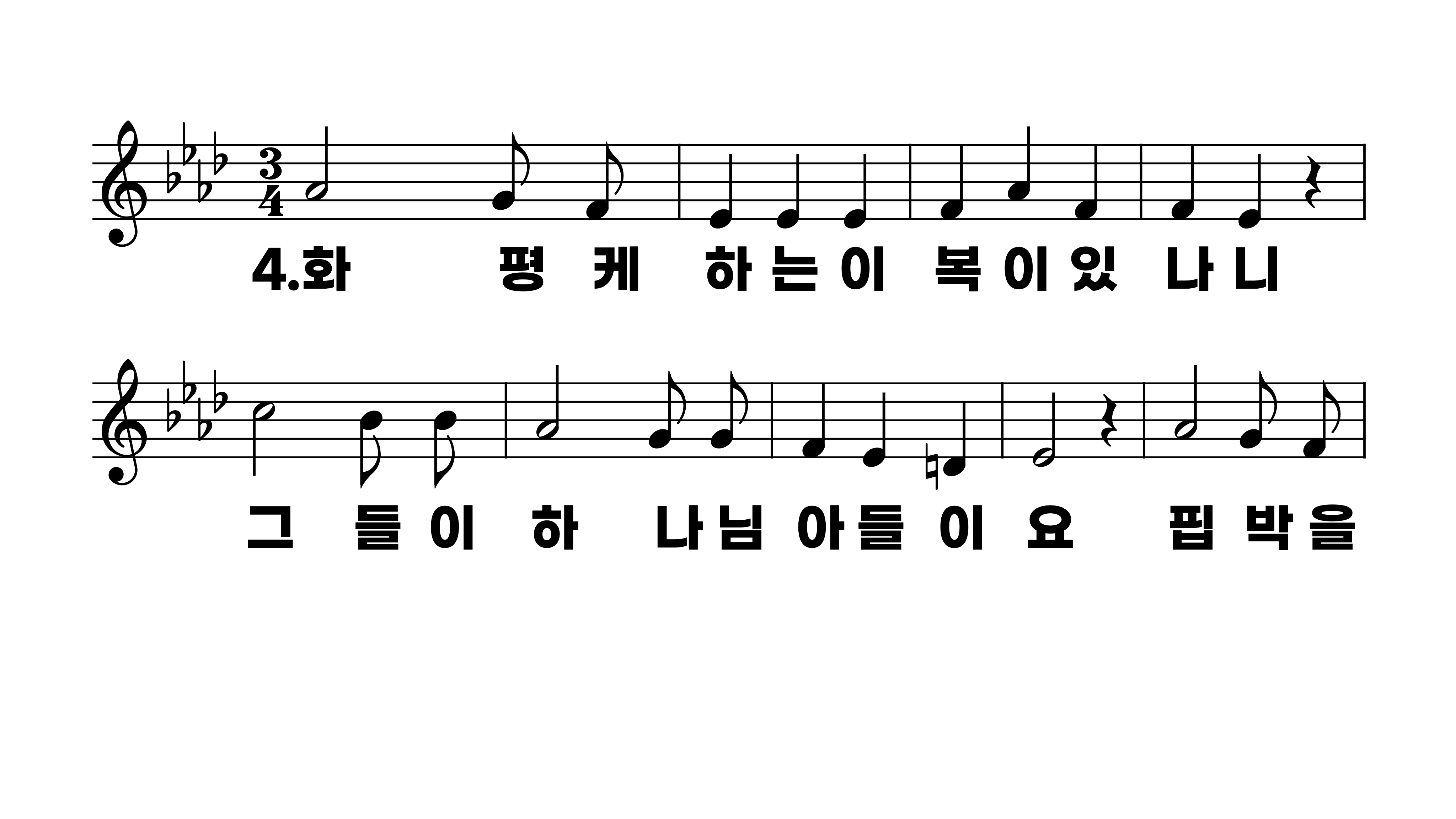 427장 맘 가난한 사람
1.맘가난한사
2.온유한사람
3.긍휼히여기
4.화평케하는
5.주위해욕보
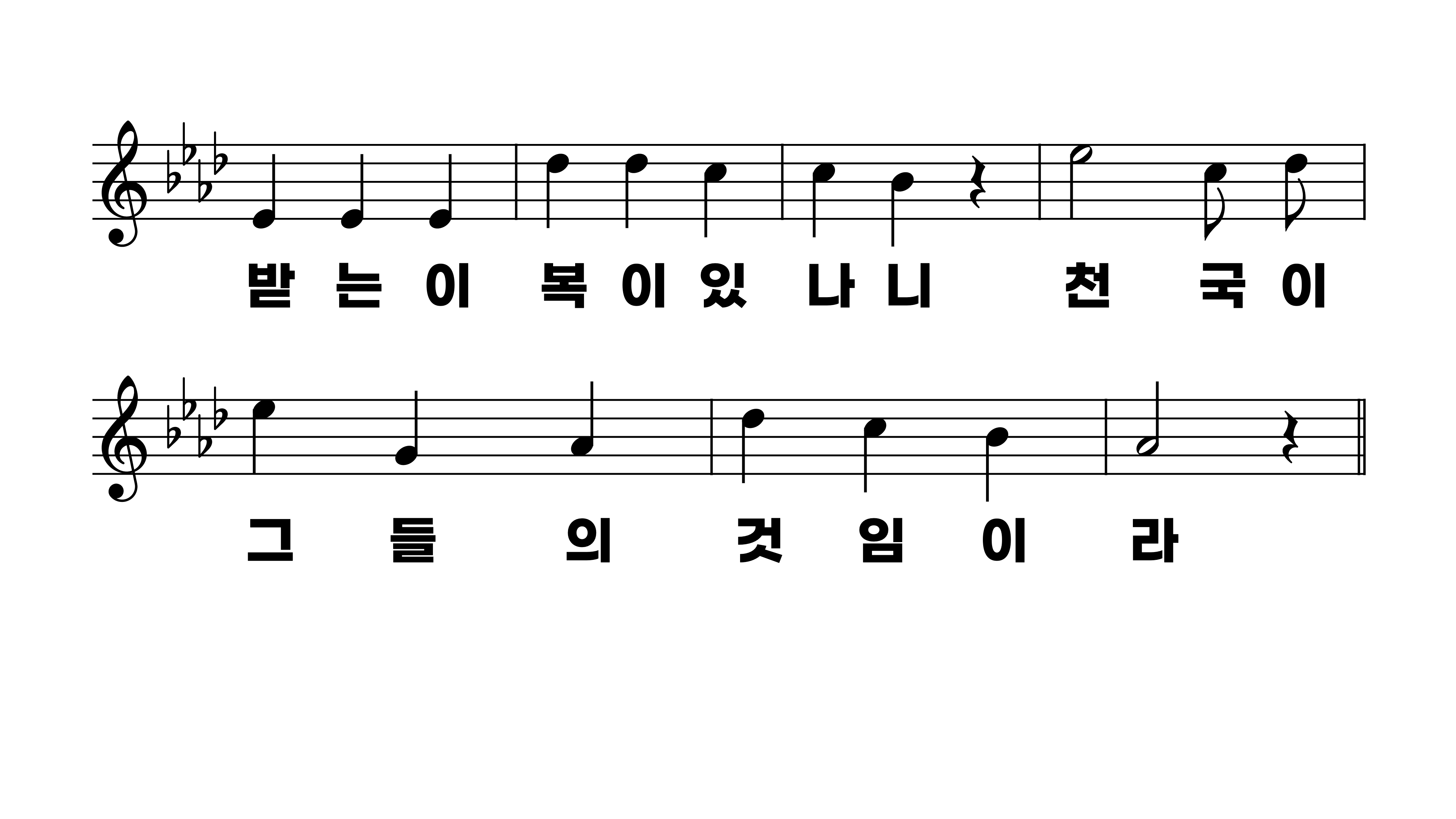 427장 맘 가난한 사람
1.맘가난한사
2.온유한사람
3.긍휼히여기
4.화평케하는
5.주위해욕보
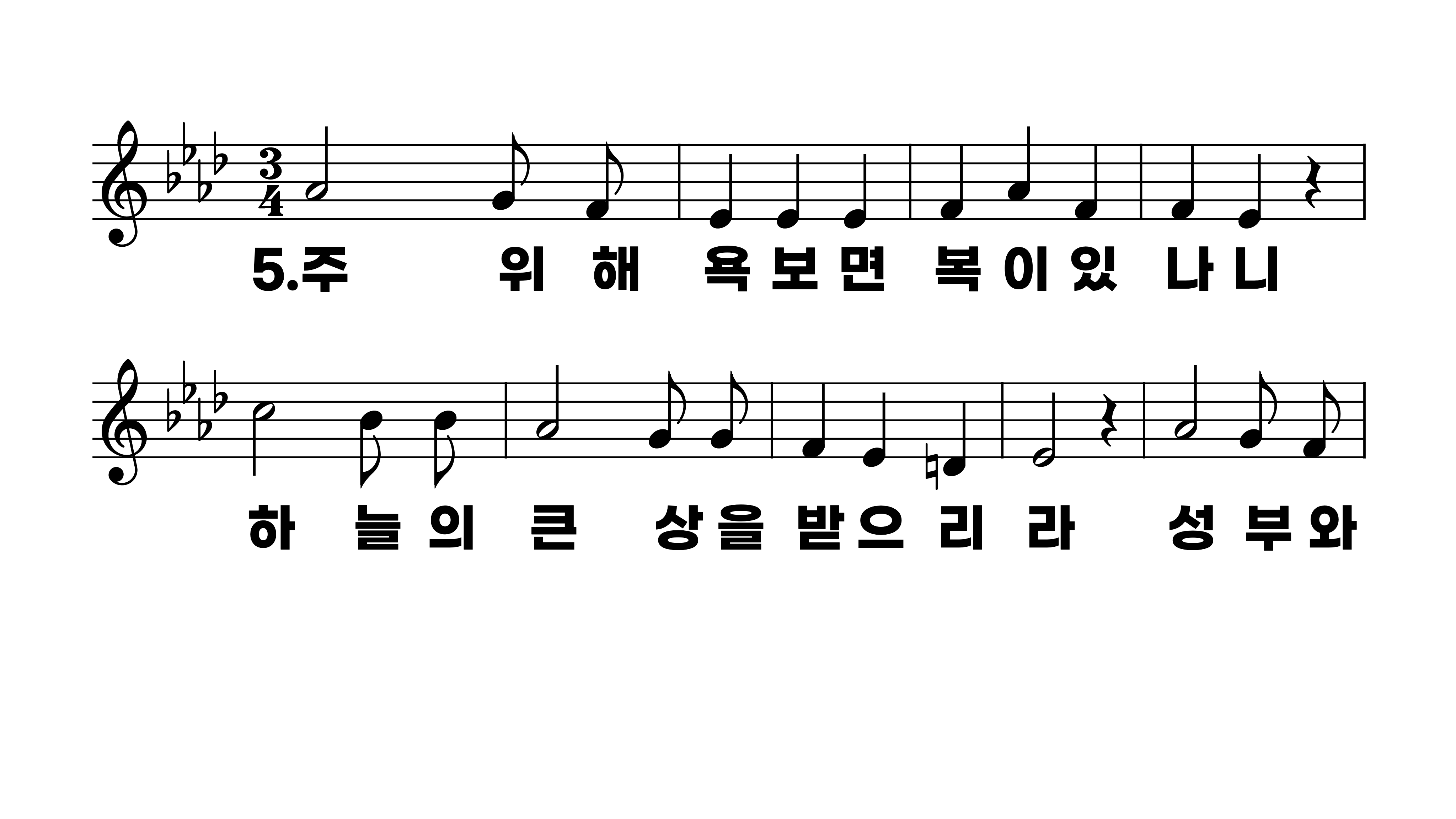 427장 맘 가난한 사람
1.맘가난한사
2.온유한사람
3.긍휼히여기
4.화평케하는
5.주위해욕보
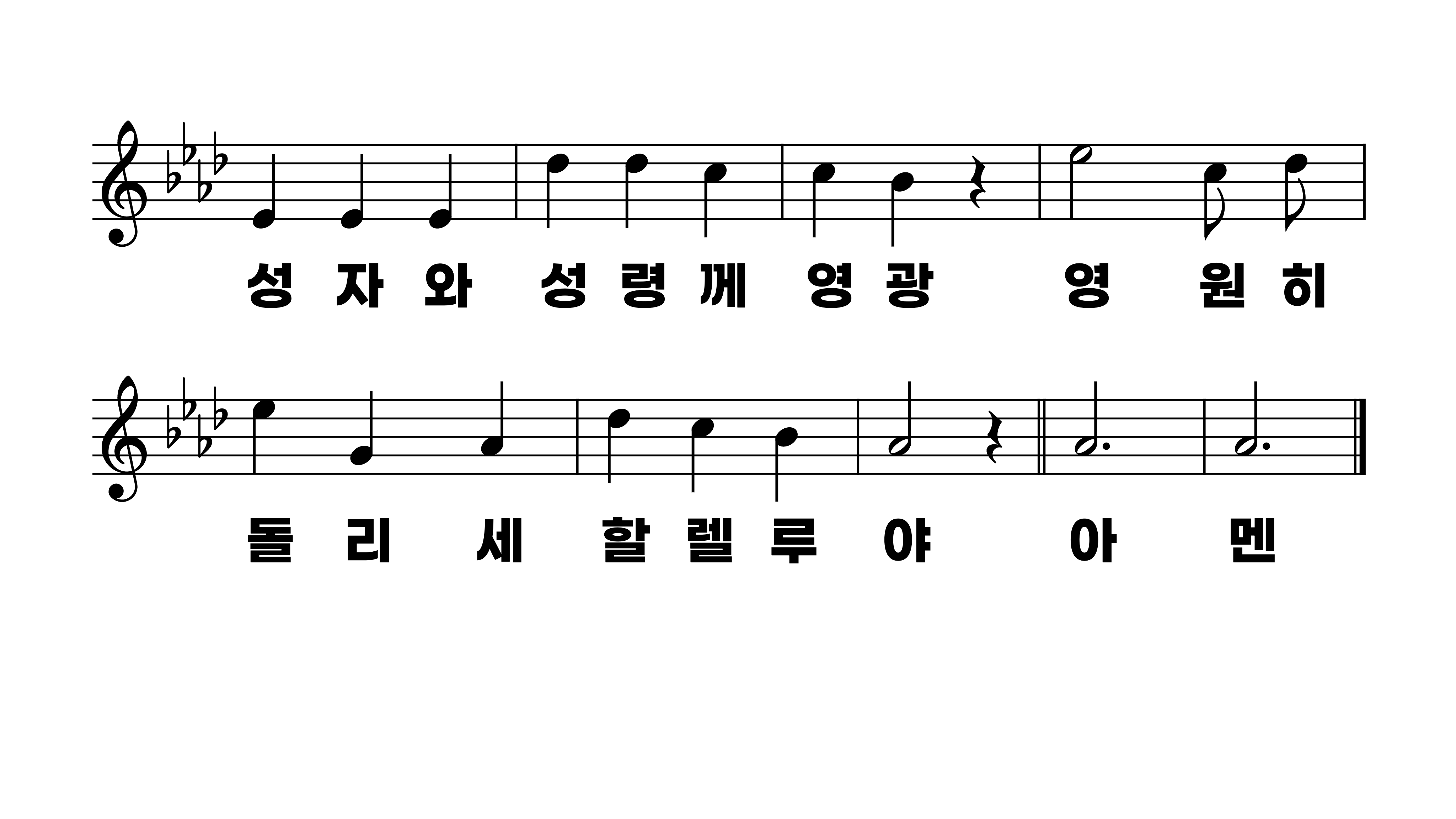 427장 맘 가난한 사람
1.맘가난한사
2.온유한사람
3.긍휼히여기
4.화평케하는
5.주위해욕보